Listing facts succinctly in information texts using commas
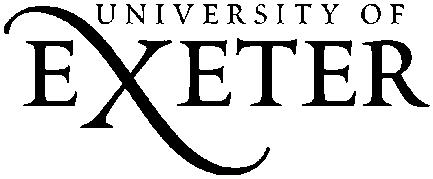 [Speaker Notes: The focus on commas and listing might seem too obvious or simplistic, but you could use it as a chance to rehearse with students any misapprehensions they may have about comma use. These are often related to semantic, non-grammatical explanations such as, ‘put a comma when you need to take a breath’, and students may lack confident grammatical understanding of how commas are used. Grammatically, commas mark boundaries between words, phrases and clauses, which the examples on the following slides illustrate.]
LEAD Principles
[Speaker Notes: These are the key pedagogical principles which underpin the teaching.  In the slides which follow, where the teaching is using these principles, they are shown in cream text boxes.
If you are not familiar with the principles you might like to listen to the PPT with audio which explains them.]
Authentic text
Noticing details in a text
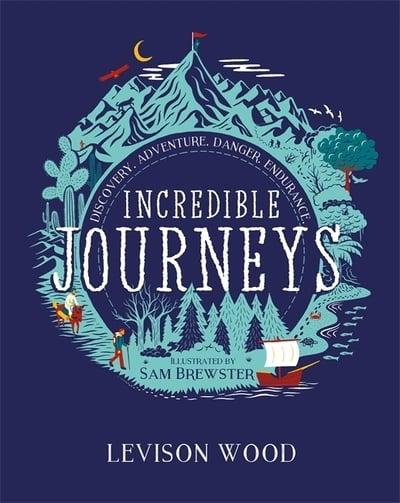 The Vikings came from modern-day Norway, Sweden and Denmark but sailed across the globe, seizing all the territory they could. Viking raiders made it to Germany, France, Spain, Italy, Ireland and Britain, and settled as far afield as Ukraine and Russia.
.
Warriors stormed into battle in metal armour, carrying shields, wearing helmets and wielding ferocious axes and swords.
Vikings traded goods around the world. They took furs, tusks and seal fat south to warmer climates, and captured prisoners as slaves to sell in exchange for silver.
How quickly can you find answers to these questions?  
Where did Vikings come from?
Where did they travel to?
What armour did they wear?
What goods did they trade?
Discussion
Can you see where commas are used in these examples? Can you explain how they made it easier for you to find the answers quickly?
[Speaker Notes: The point of the factual recall questions is to illustrate that in texts where the purpose is to inform the reader about a topic, facts are often presented in list form. The aim is to provide details quickly and succinctly, and accurate punctuation of lists can help the reader absorb information quickly. 
In initial discussion about comma use, you can support students’ understanding by showing that commas separate:
different items in a list - as in the list of countries the Vikings came from and sailed to, or the list of goods they traded (in the form of single nouns or short noun phrases e.g. Norway, Sweden and Denmark; furs, tusks and seal fat). This makes it easier for us to ‘count’ and remember these separate places and objects;
different actions in a list (in the form of clauses with a verb e.g. stormed into battle, carrying shields, wearing helmets and wielding axes; Viking raiders made it to…, and settled…; They took furs…, and captured…). This makes it easier for us to locate and remember the different things Vikings did, as well as to see connections between them.

You might note that there are no absolute rules about whether a comma is placed before ‘and’ in a list. 
commonly, in a list of three or more items that are single words or short phrases, a comma would not be used before ‘and’ but it’s not incorrect to use one, perhaps to emphasise the final item: for example: Viking raiders made it to Germany, France, Spain, Italy, Ireland, and Britain.
commonly, a comma is placed before ‘and’ when finite (main) clauses are joined, as in the first and third examples above: Viking raiders made it to Britain, and settled…; They took furs.., and captured prisoners… but when there are two clauses, as in these examples, it would not be incorrect to leave it out. Similarly, it would not be incorrect to place a comma before the final ‘and’ in this version of the second example: Warriors stormed into battle in metal armour, carrying shields, wearing helmets, and wielding ferocious axes and swords. You can encourage students to investigate a range of examples and make deductions about writers’ preferred style: are they ‘light’ or ‘heavy’ punctuators? 
Importantly, in discussion, you can emphasise the function of commas in lists, to help highlight separate facts and their connections.]
Authentic text
Noticing details in a text
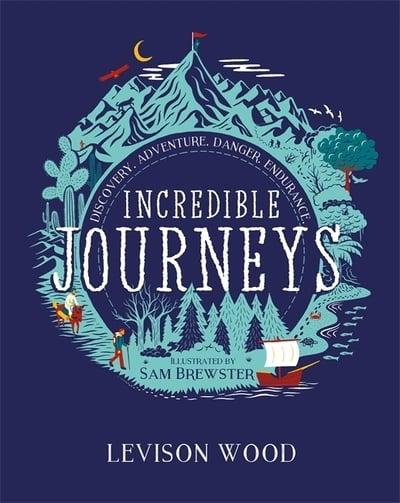 Viking clothes were made from wool, linen and animal skins. They spun wool into yarn, coloured it with natural plant dyes and wove it into tunics, trousers, dresses and pinafores.
.
The Vikings ate quite a bland diet – oat porridge, salted meat, fish, fresh bread and lots of fruit.
Viking gods and goddesses included Odin, god of war, Thor, the god of thunder, and Freyja, the goddess of love and death, who rode a chariot pulled by two cats.
How quickly can you find answers to these questions?  
What clothes did Vikings wear?
What were their clothes made from?
What 5 main things did they eat?
Who were their 3 main gods and goddesses?
Discussion
Can you see where commas are used in these examples? Can you explain how they made it easier for you to find the answers quickly?
[Speaker Notes: As with the previous slide, the point of the factual recall questions is to illustrate that in texts where the purpose is to inform the reader about a topic, facts are often presented in list form. The aim is to provide details quickly and succinctly, and accurate punctuation of lists can help the reader absorb information quickly. 
In initial discussion about comma use, you can support students’ understanding by showing that commas separate:
different items in a list - as in the list of materials Viking clothes were made from, or the items in their diet (in the form of single nouns or short noun phrases e.g. wool, linen and animal skins; oat porridge, salted meat, fish, fresh bread and lots of fruit), which makes it easier for us to ‘count’ and remember these separate things;
additional information or explanatory detail about items (e.g. Odin, god of war…Thor, the god of thunder, and Freya, the goddess of love and death), which makes it easier to link additional details to the right person.

As noted on the previous slide, try not to get bogged down in trying to define absolute ‘rules’ for comma use e.g. whether a comma is needed before ‘and’. In the first example, it would be very feasible to write:
They spun wool into yarn, coloured it with natural plant dyes, and wove it into tunics… 
You might emphasise the helpfulness of being consistent in practice, but allowing for stylistic effects such as emphasising the final action in a list of three by using a comma with ‘and’.]
Noticing details in a text
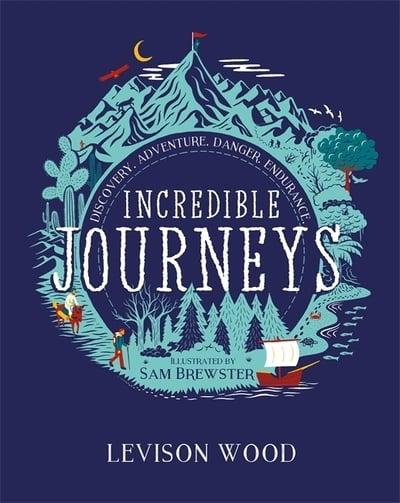 Links
Information texts often provide lists of facts so that the reader can find things out quickly and directly.
Commas are used to mark out separate items in a list, or separate actions or details, to make it easier to find the different facts.
.
Examples
Commas are used to separate different items in a list.
Viking clothes were made from wool, linen and animal skins.
The Vikings ate quite a bland diet – oat porridge, salted meat, fish, fresh bread and lots of fruit.
Commas are used to separate different actions in a list.
Warriors stormed into battle in metal armour, carrying shields, wearing helmets and wielding ferocious axes and swords.
Commas are used to mark out additional details or information in a list.
Viking gods and goddesses included Odin, god of war, Thor, the god of thunder, and Freyja, the goddess of love and death, who rode a chariot pulled by two cats.
[Speaker Notes: You can use the explanations here to emphasise the use and purpose of commas in lists, in the context of information texts.]
Verbalising the Grammar-Writing Link
A crucial element of the LEAD principles is helping writers to think explicitly (metalinguistically) about the choices they make.  As a teacher, you need to support this by being crystal clear yourself about how you verbalise the link between a grammar choice and its effect in a particular text/context.  Then express this in student-friendly language, as below.
Verbalisation to share with students:
Information texts often provide lists of facts so that the reader can find things out quickly and directly.    

Think how you can use commas to mark out separate items in a list, or separate actions, or additional details, to make it easier for your reader to find the different facts and absorb information quickly.
[Speaker Notes: A possible consolidation task is shown on the next slide.]
The Hajj: awe-inspiring pilgrimage to Mecca
The Hajj is a pilgrimage that every Muslim must carry out at least once in their lifetime if they are able to and has been happening since the seventh century. Today almost two million pilgrims travel to Mecca in present-day Saudi Arabia every year.
In ancient times pilgrims would travel on camel horse donkey and even on foot across the deserts to Mecca sometimes in temperatures of 50°C. Nowadays most travel by plane and bus.
To be pure for the journey there are rules about clothing that all pilgrims must follow. Everyone should wear white women cannot cover their face even if it is the tradition in their home country and men cannot have stitching on their clothes.
Your task: 
Punctuate this information text, using commas to help your reader quickly find the facts that will answer these questions:   
When did the Hajj start?
Must every Muslim carry out the Hajj?
Where is Mecca? 
What different kinds of transport did pilgrims use in ancient times?
What three rules about clothing must pilgrims follow?
What is unusual about the rule that women must follow?
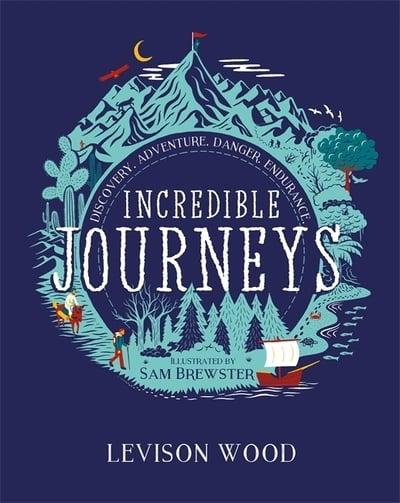 [Speaker Notes: The text with original punctuation is shown on the next slide.]
The Hajj is a pilgrimage that every Muslim must carry out at least once in their lifetime, if they are able to, and has been happening since the seventh century. Today, almost two million pilgrims travel to Mecca, in present-day Saudi Arabia, every year.
In ancient times, pilgrims would travel on camel, horse, donkey and even on foot across the deserts to Mecca, sometimes in temperatures of 50°C. Nowadays, most travel by plane and bus.
To be pure for the journey, there are rules about clothing that all pilgrims must follow. Everyone should wear white, women cannot cover their face, even if it is the tradition in their home country, and men cannot have stitching on their clothes.
Compare the original text with your own, thinking about how the commas help you to quickly find the answers to the questions:
When did the Hajj start?
Must every Muslim carry out the Hajj?
Where is Mecca?
What different kinds of transport did pilgrims use in ancient times?
What three rules about clothing must pilgrims follow?
What is unusual about the rule that women must follow?
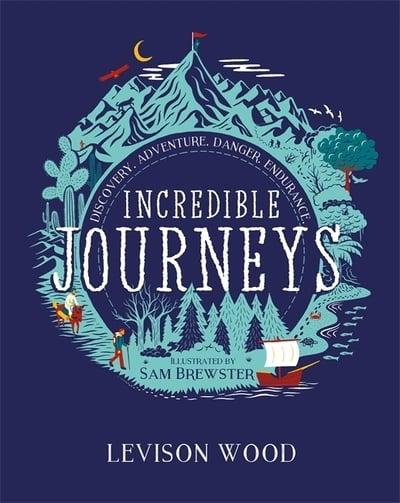 [Speaker Notes: The text with original punctuation is shown on this slide. 
In discussion with students, you might highlight in the original text how commas are used to mark out separate items or separate actions in a list, or to include additional details, and you can stress the intention of  making it easier for readers to locate the different facts. 
You might reinforce that, grammatically, commas mark the boundary between words, phrases and clauses, using specific examples from the text to illustrate, but without getting bogged down in technicalities. For example, you might note:
the comma between words in a list: camel, horse, donkey
the comma after the fronted adverbs (today, nowadays) and adverbial phrase (In ancient times) that signal time
the comma marking subordinate from main clauses (if they are able to; to be pure for the journey; even if it is the tradition…)
the comma between co-ordinated main clauses (Everyone should wear white, women cannot cover their face, and men cannot have stitching on their clothes).]